新化美食地圖
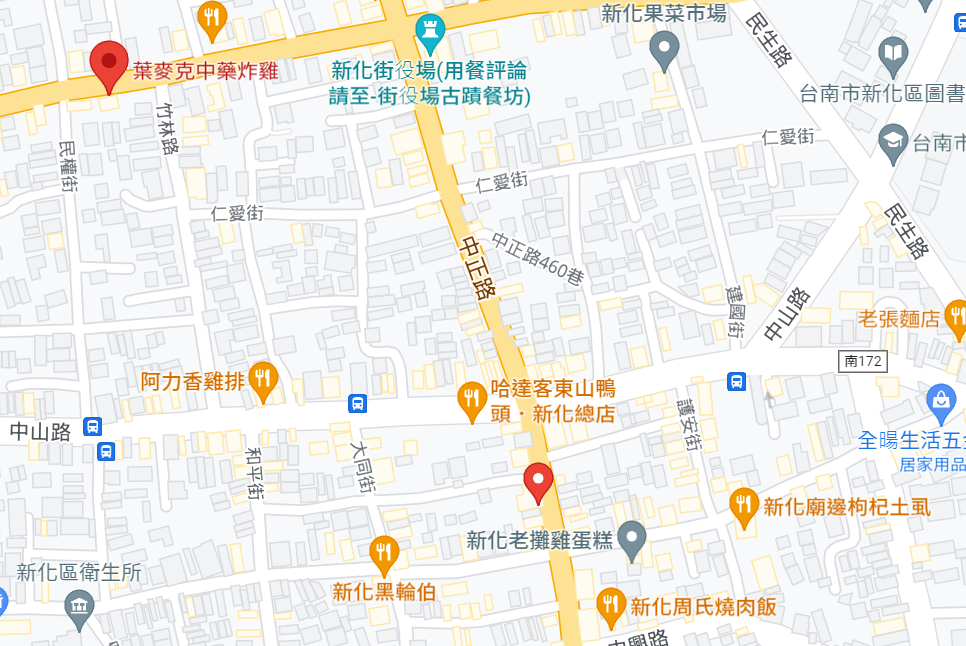 Maps
🍅
our office
🍅
🍅
🍅
🍅
🍅
Find more maps at slidescarnival.com/extra-free-resources-icons-and-maps
2
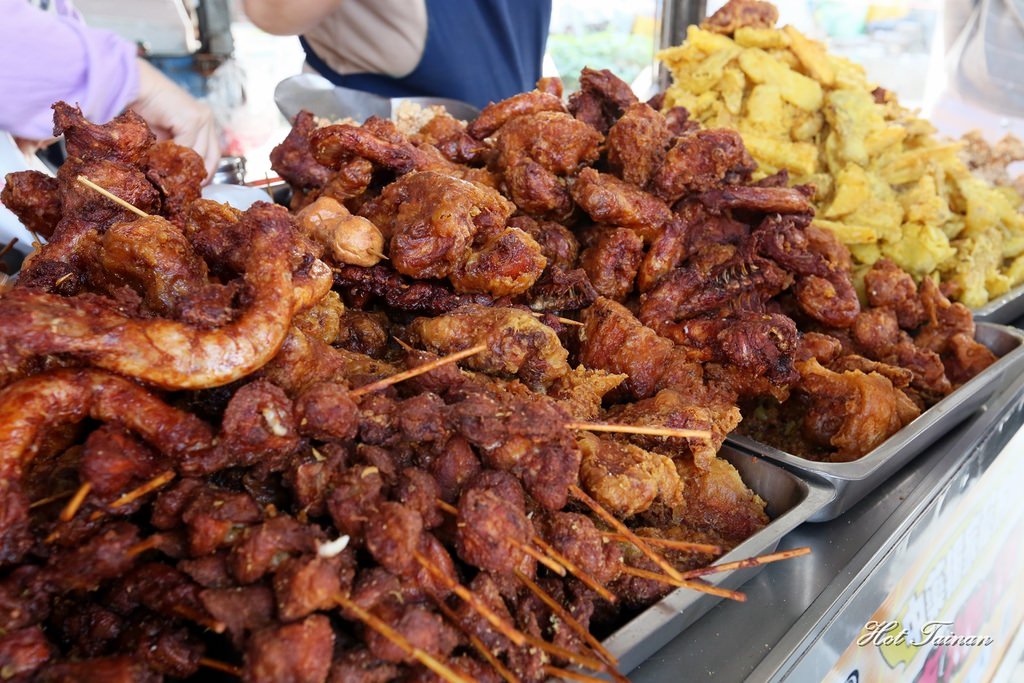 葉麥克炸雞
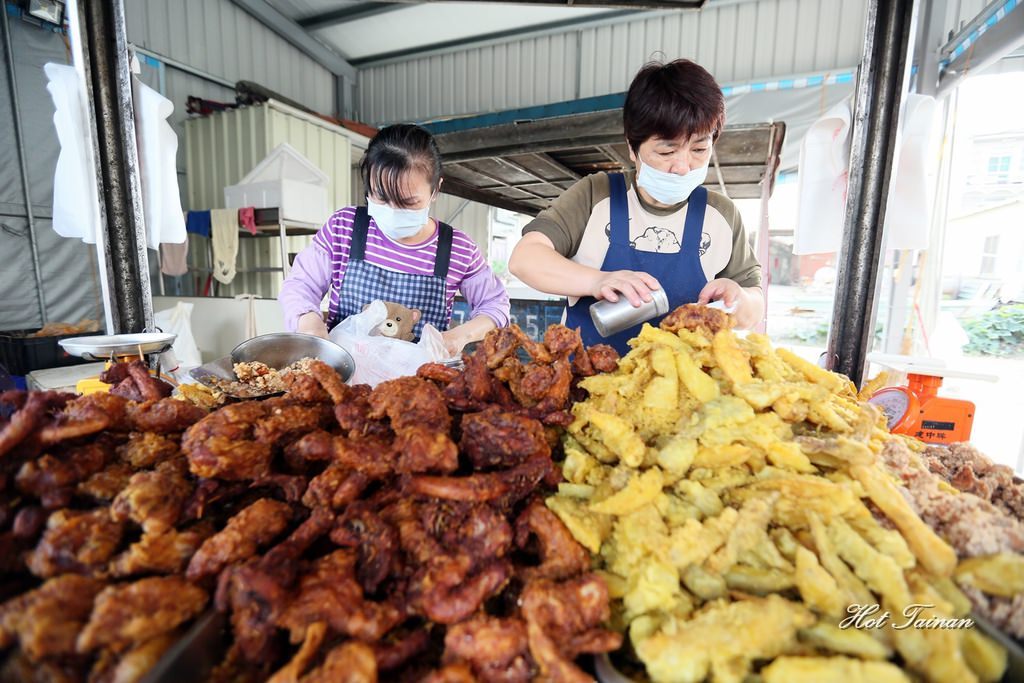 1.地址：台南市新化區忠孝路116-1號
2.我覺得她便宜又衛生。
3.我覺得她炸得很好。
照片來源:https://decing.tw/tainan-shinhwalazy/
3
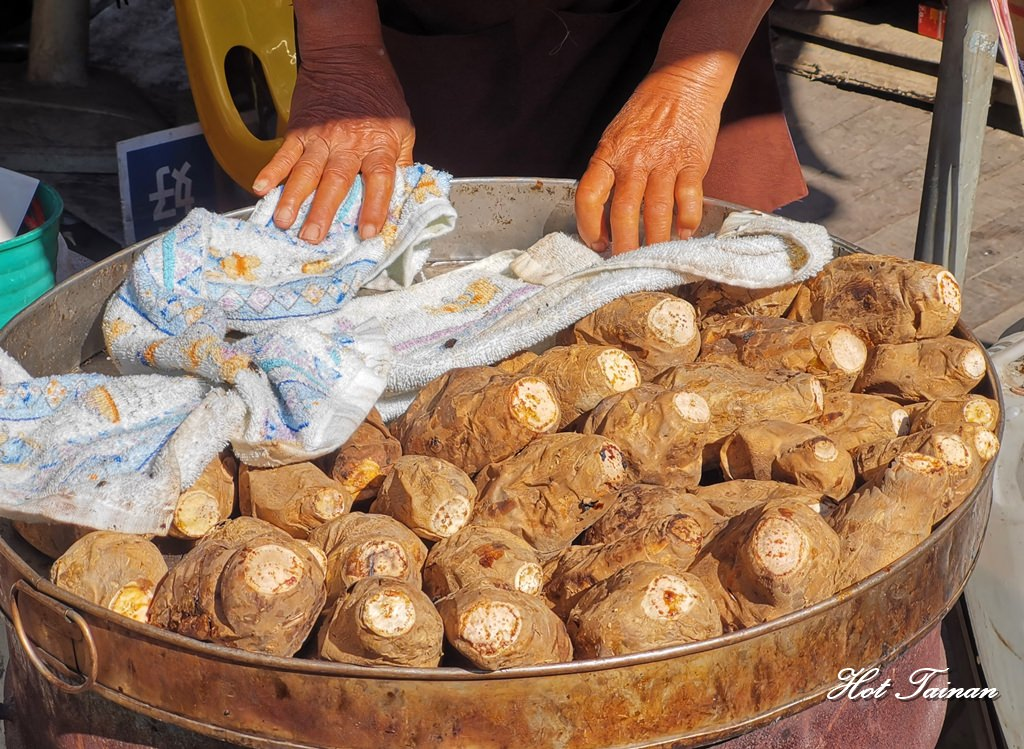 新化美食古早味番薯糖
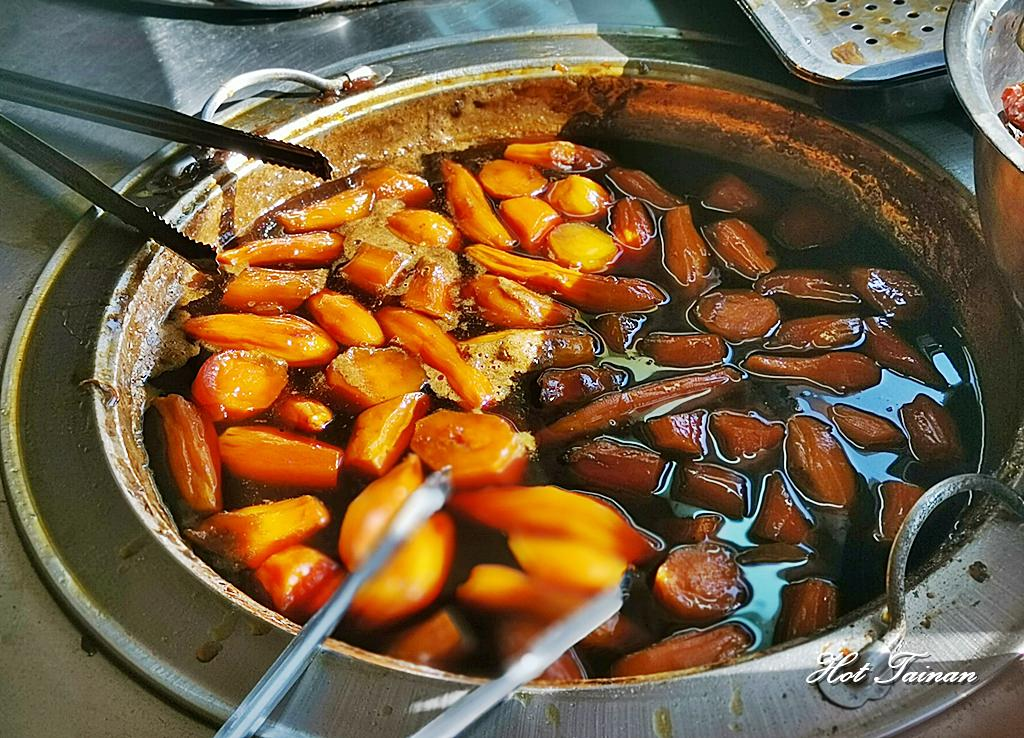 1.我覺得她很衛生、好吃。
2.我覺得很甜。
照片來源:https://decing.tw/tainan-oldcandy/
4
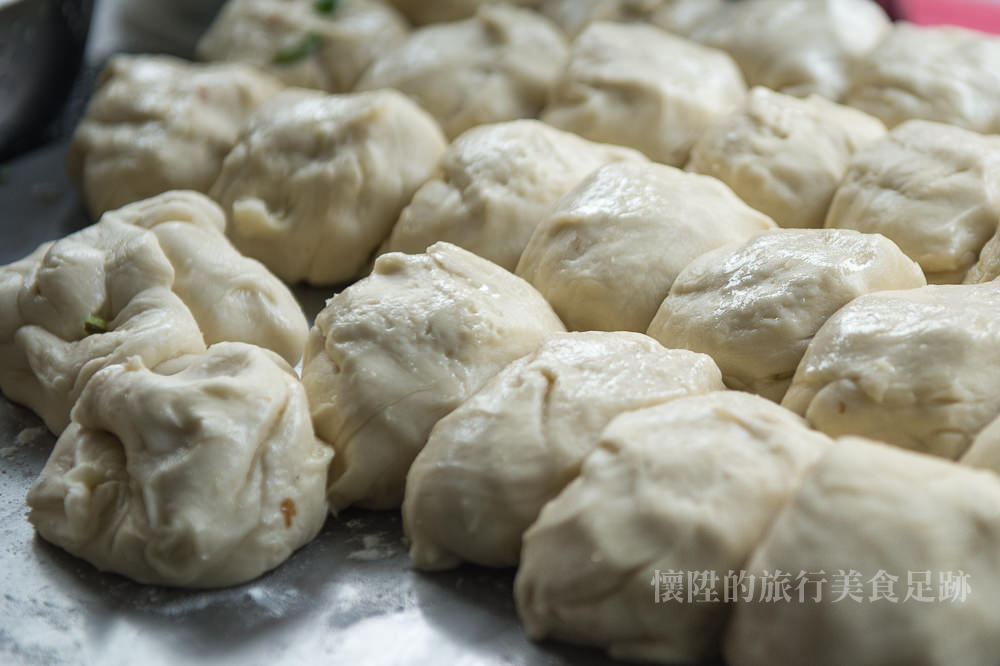 新化美食上海老爹蔥肉煎餅
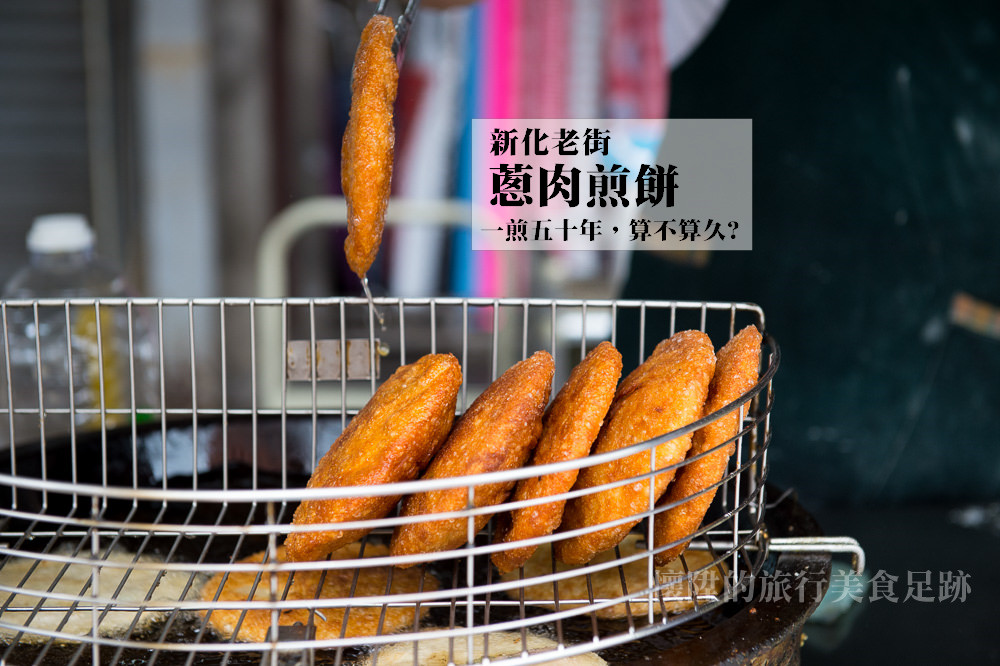 1.台南市新化區中正路415號
2.我覺得她很好吃。
3.我覺得他炸得很酥脆。
照片來源:https://decing.tw/tainan-oldpa/
5